CS:5810Formal Methods in
 Software Engineering
Case Study: Autonomous Rovers
Copyright 2017 Paul Meng and Cesare Tinelli. 
These notes are copyrighted materials and may not be used in other course settings outside of  the University of Iowa in their current form or modified form without the express written permission of one of the copyright holders. During this course, students are prohibited from selling notes to or being paid for taking notes by any person or commercial firm without the express written permission of one of the copyright holder.
The Task
Model in Alloy a dynamic domain involving several rovers moving on a two-dimensional space
North
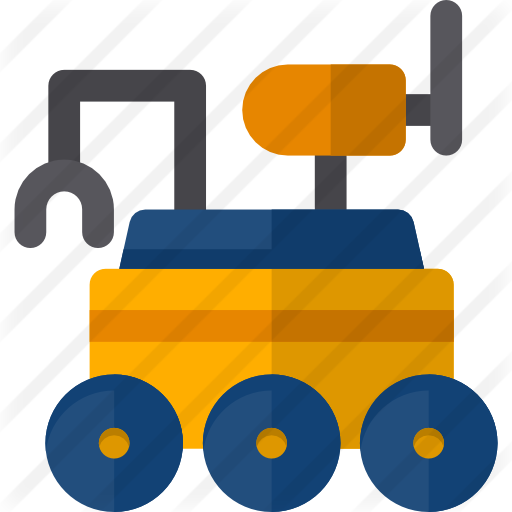 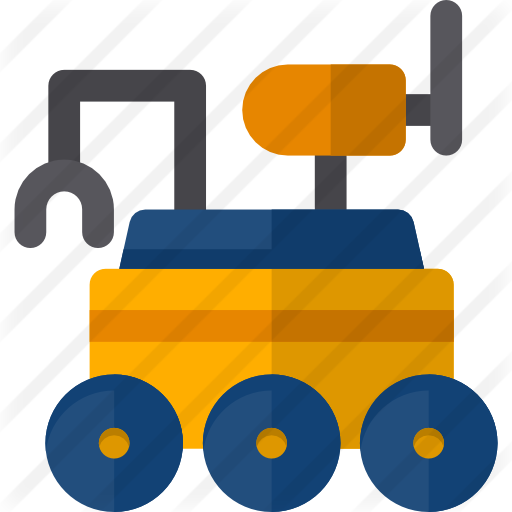 West
East
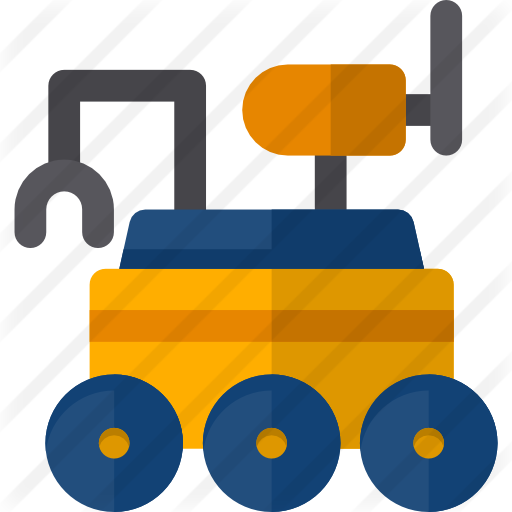 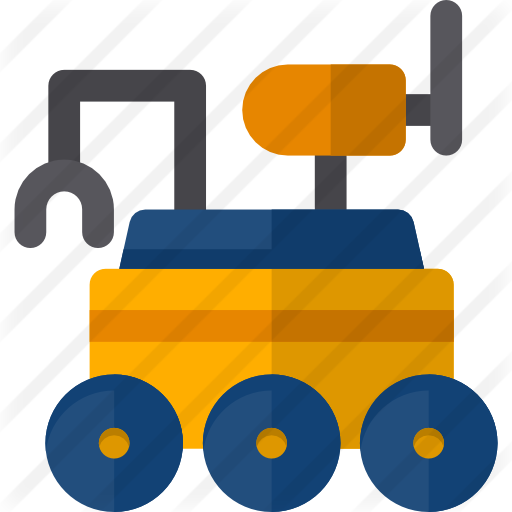 South
2
Facts about the System
There are one or more identical rovers
Each rover can be turned on and off
North
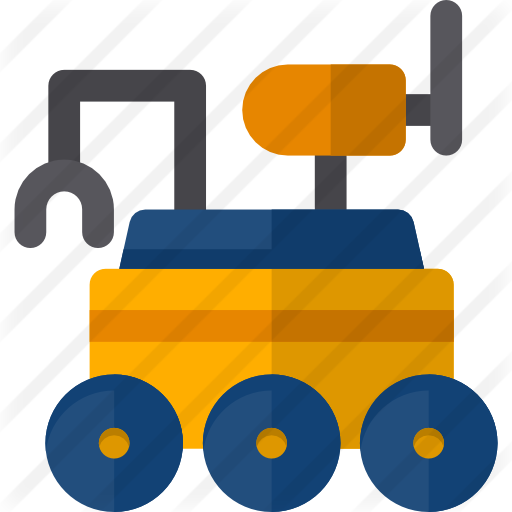 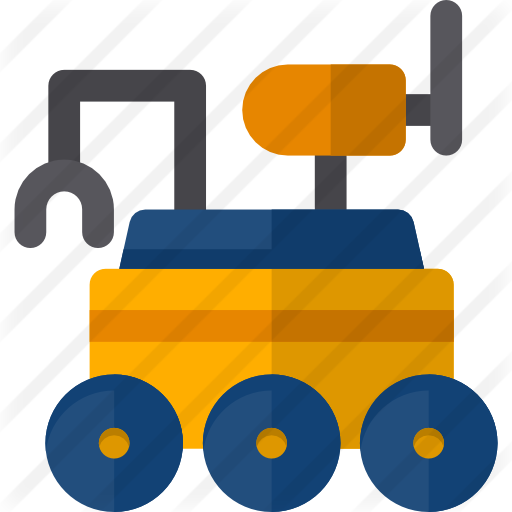 West
East
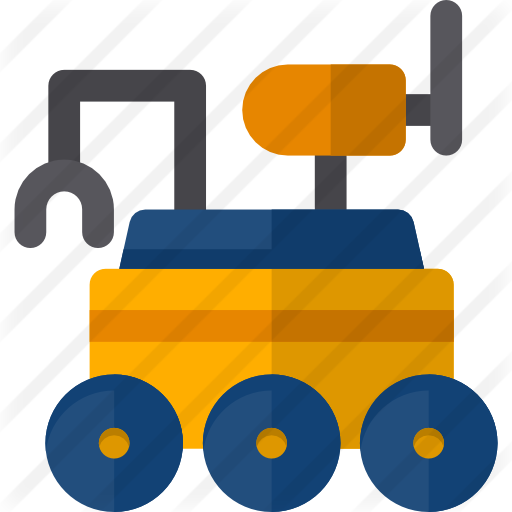 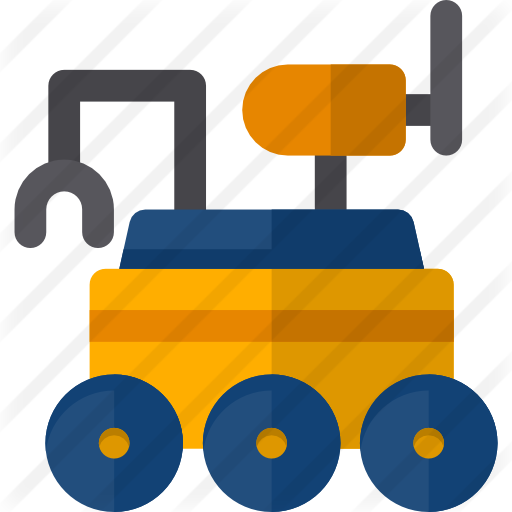 South
3
Facts about the System
Each rover can only move forward, or turn in place to the left or to the right
North
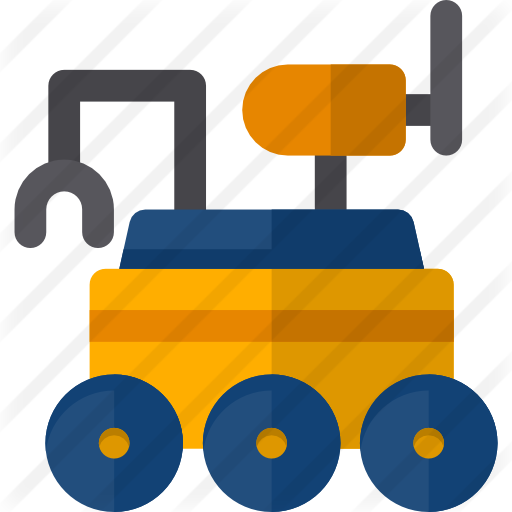 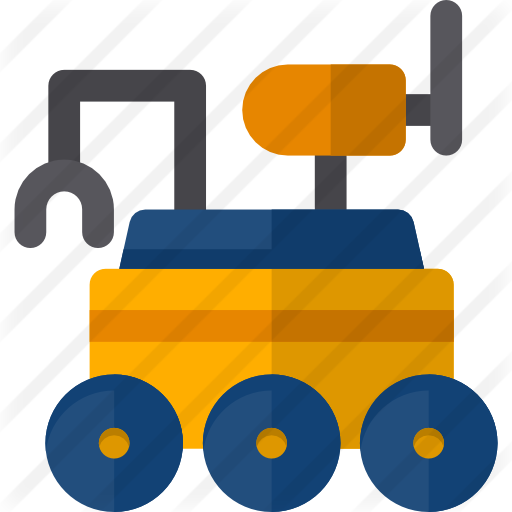 West
East
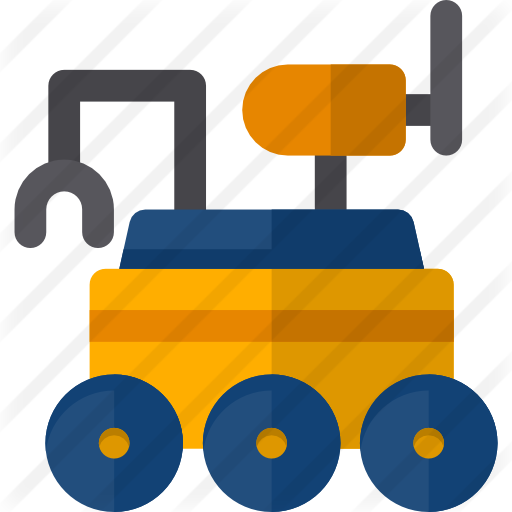 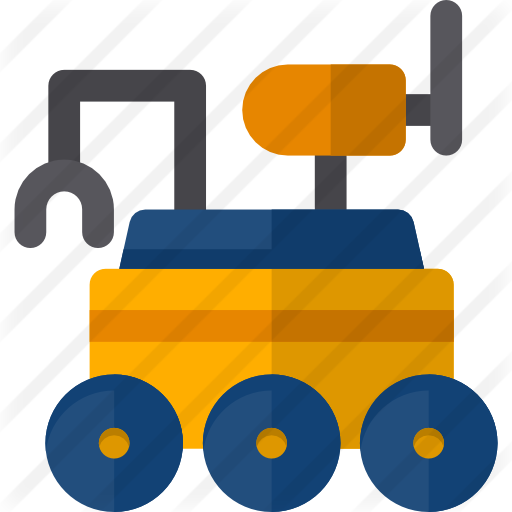 South
4
Facts about the System
We will model both static and dynamic aspects of the system
North
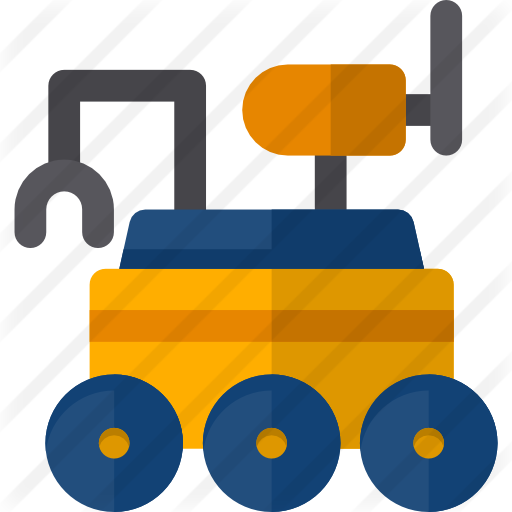 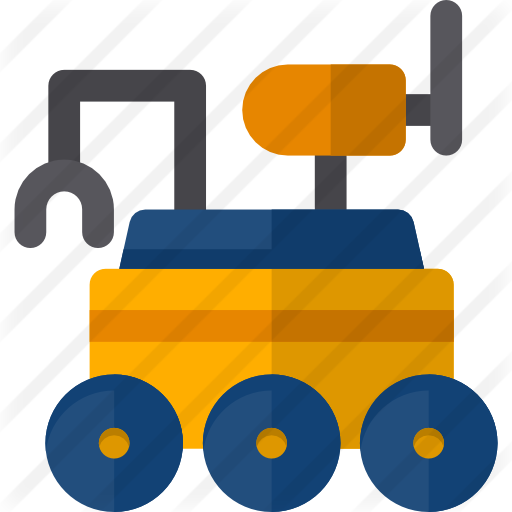 West
East
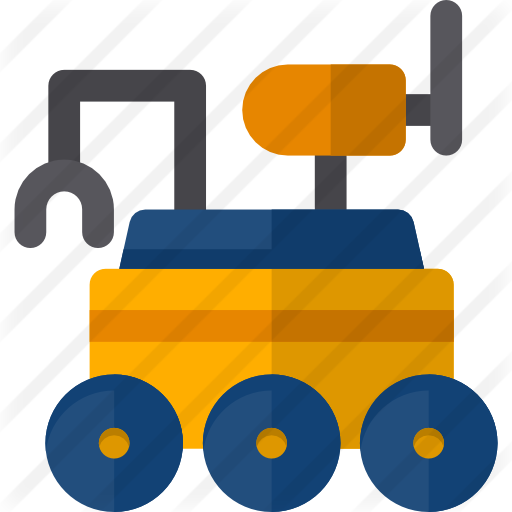 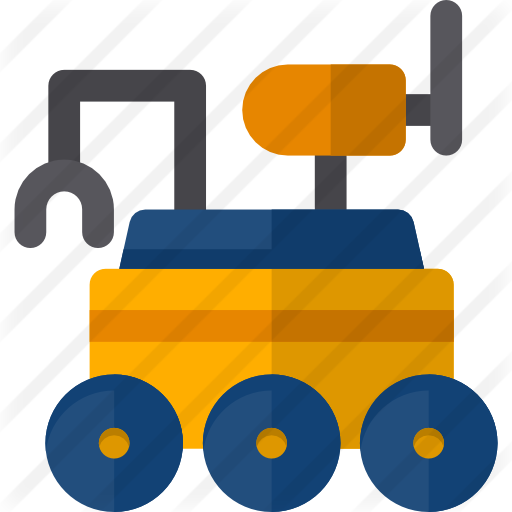 South
5
Simplifying Modeling Choices
We adopt an interleaving model of time: only one action is performed, by one of the rovers, at a time

The two dimensional space is a discrete grid, with 
the X-coordinate growing indefinitely in the West-East direction and 
the Y-coordinate growing indefinitely in the South-North
6
Simplifying Modeling Choices
Rovers move only by one position at a time and along the X,Y axes.
North
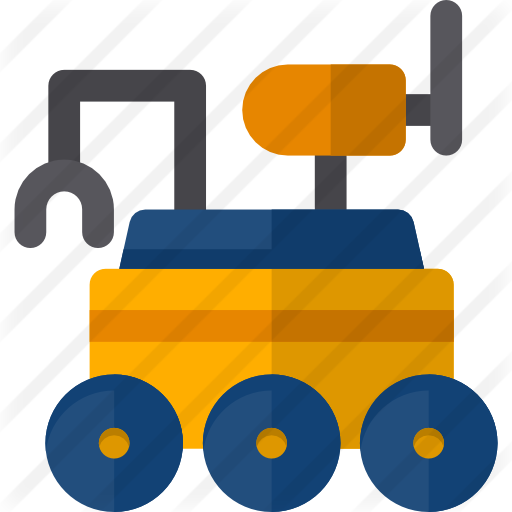 West
East
South
7
Simplifying Modeling Choices
A rover turns left or right by exactly 90 degrees
A rover can move only in the direction it is facing
8
Signatures and Fields
open util/ordering [Time] as T
open util/ordering [Coor] as C

-- Coordinates, strictly ordered
sig Time {}
sig Coor {} 

-- Position models the individual positions 
-- in the grid
sig Position {  x: Coor,  y: Coor}
9
Signatures and Fields
-- The four cardinal directions 
abstract sig Direction {}

one sig North, South, East, West extends Direction {}
10
Signatures and Fields
some sig Rover {  
	-- Direction rover is facing at any one time  
	dir: Direction one -> Time,  

	-- Rover's position at any one time  
	pos: Position one -> Time,  

	-- Rover's on/off status at any one time 
	on: set Time
}
11
Operators
Turn on
Turn off
Turn left
Turn right
Go
12
Turn On Operator
pred turn_on [rov: Rover, t,t': Time] {
-- Pre-condition
Rover is off at time t (!is_on)

-- Post-condition
Rover is on at time t’ (is_on)

-- Frame condition
All other rovers stay on or off as they were (no_on_changes)
No rover changes direction (no_direction_changes)
No rover changes position (no_position_changes)
}
13
Turn Left Operator
pred turn_left [rov: Rover, t,t': Time] {
-- Pre-condition
Rover is on at time t (is_on)

-- Post-condition
Direction Changes (could be North, South, East, or West)

-- Frame condition
All rovers stay on or off as they were (no_on_changes)
No other rover changes direction (no_direction_changes)
No rover changes position (no_position_changes)
}
14
If-Then-Else in Alloy
Expr1 (=>, implies) Expr2 else Expr3
Expr1 is a Boolean expression
Expr2 and Expr3 can be either Boolean or Set expression

E.g. let parents_in_law = 
	  (John.spouse = Mary => Mary.parents
	   else John.spouse = Lily => Lily.parents
              else none)
15
Go Operator
pred go[rov: Rover, d: Direction, t,t': Time] {
-- Pre-condition
Rover is on at time t (is_on)
d is rover’s direction at time t

-- Post-condition
Position Changes (could move towards North, South, East, or West) 
(next_pos[p: Position, d: Direction]: Position)
-- Frame condition
All rovers stay on or off as they were (no_on_changes)
No rover changes direction (no_direction_changes)
No other rover changes position (no_position_changes)
}
16
The Module Ordering
// return the predecessor of e, or empty set if e is
// the first element
fun prev [e: S]: lone S { e.(Ord.Prev) }

// return the successor of e, or empty set of e is
// the last element
fun next [e: S]: lone S { e.(Ord.Next) }
17
Transition System
pred System {
	init[T/first]
	all t: Time – T/last | transitions[t, T/next[t]]
}
Facts
-- P0 is the origin position of the coordinate system
Init
-- Rover R1 is at the origin position, facing East and turned off
-- The other rovers, if any, are at a different position than R1's
Transitions
-- Some rover turn on, off, left, right, or go
18
System Goal
pred goal[t: Time]{
    -- R1 is not at the origin 
    R1.pos.t != P0
    -- R1 is facing north 		
    R1.dir.t = North
}
pred goalCheck{
	one Rover
	System
	some t : Time | goal[t]
}
19